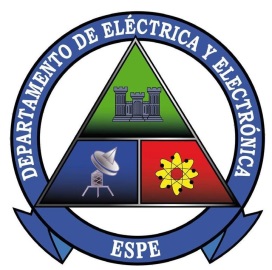 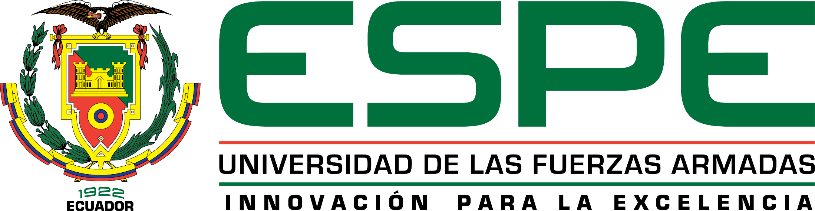 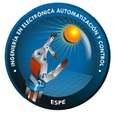 DEPARTAMENTO DE ELÉCTRICA, ELECTRÓNICA Y TELECOMUNICACIONES
CARRERA DE INGENIERÍA EN ELECTRÓNICA, AUTOMATIZACIÓN Y CONTROL
NAVEGACIÓN AUTÓNOMA DE MINI-DRONES PARA MULTI-ROBOTS SLAM 3D EN ENTORNOS ESTÁTICOS CON ALGORITMOS DE INTELIGENCIA DE ENJAMBRE
AUTOR:
TAYUPANTA ZÚÑIGA, WILMER EDUARDO
DIRECTOR:
ING. ERAZO SOSA, ANDRÉS SEBASTIÁN

SANGOLQUÍ 2018
4
5
7
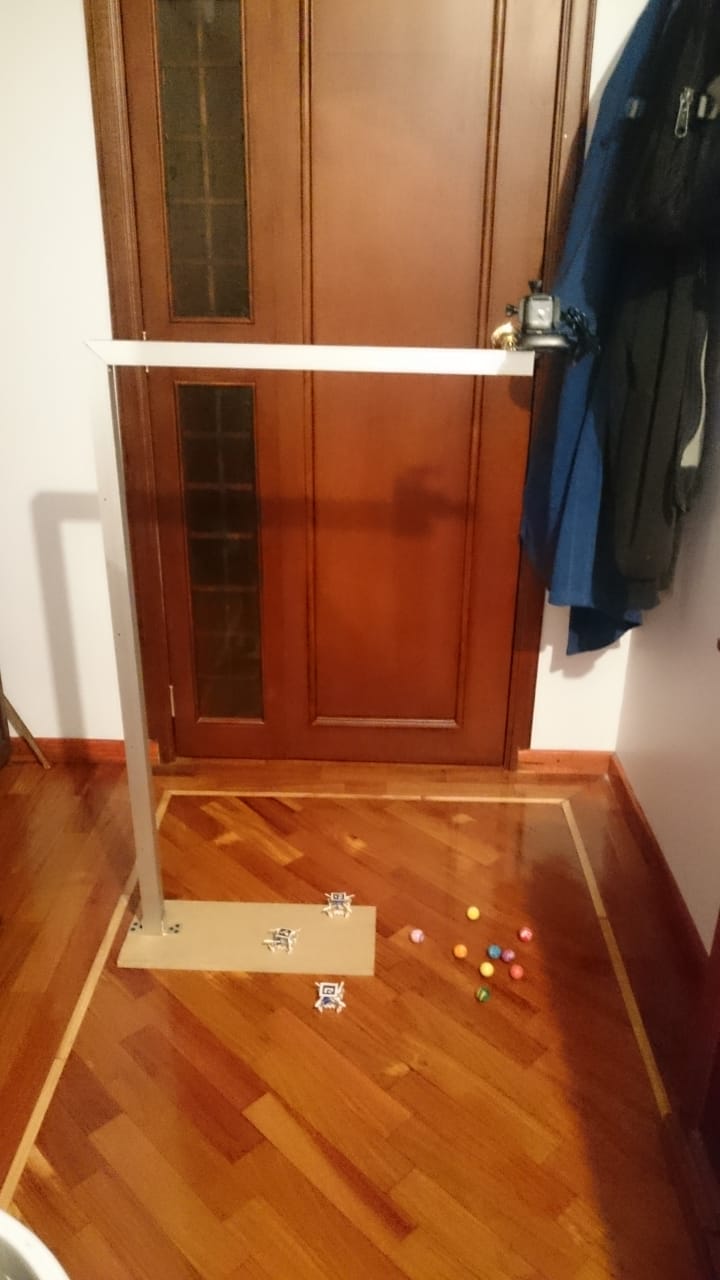 Desarrollo del proyecto
Cámara General
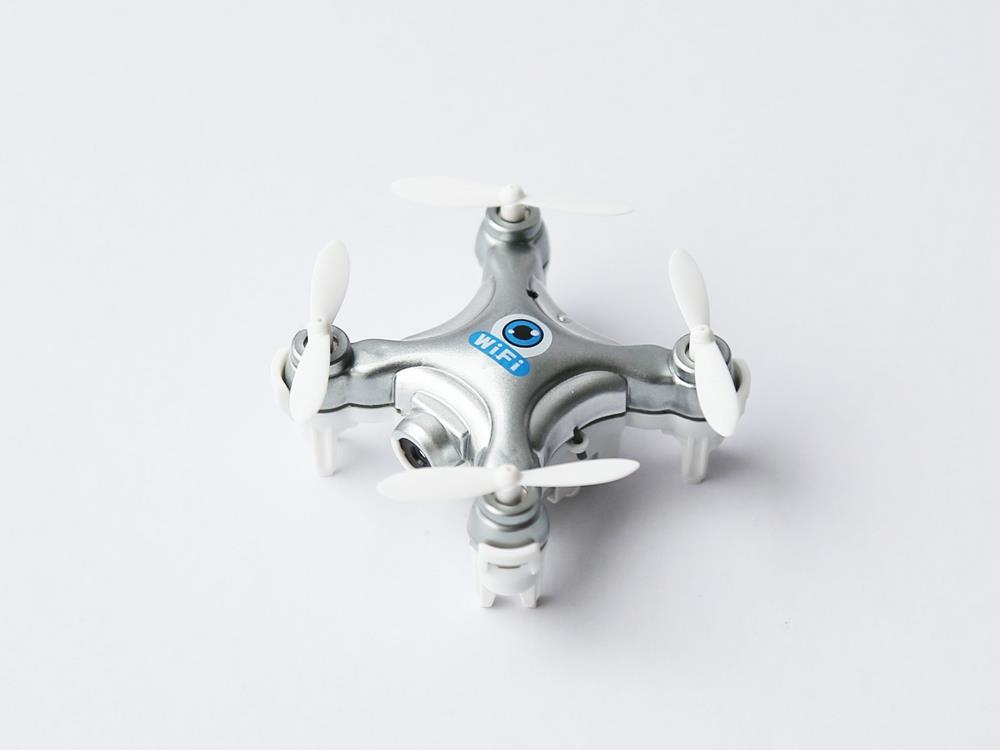 25 mm
42 mm
42 mm
Mini drones
Conjunto de esperas
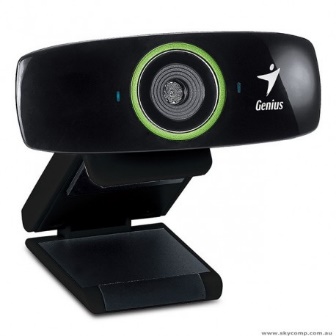 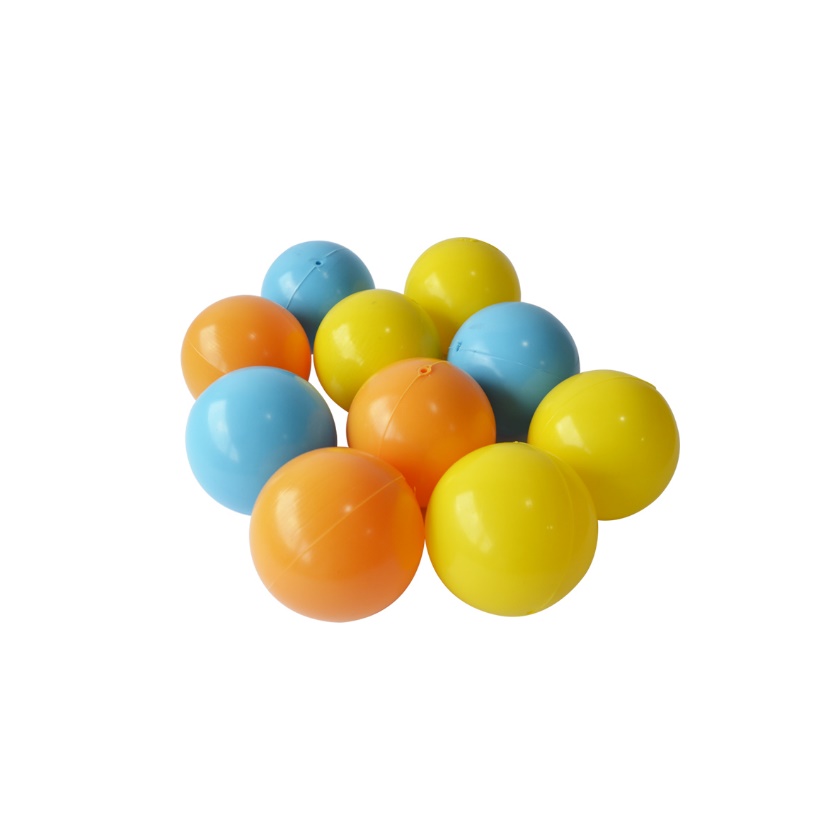 9
Distribución de red
Desarrollo del proyecto
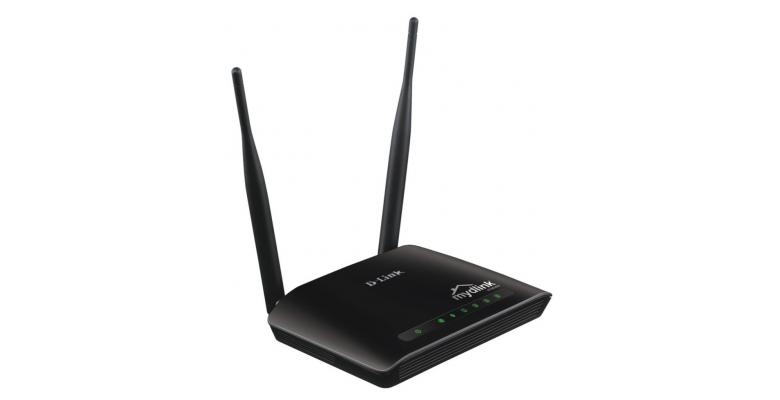 192.168.0.101/24
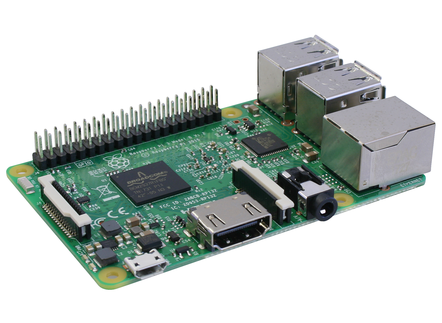 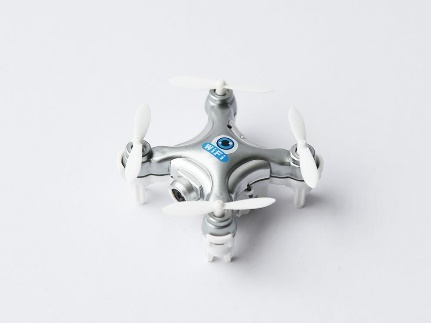 WIFI
E
T
H
E
R
N
E
T
192.168.0.102/24
E
T
H
E
R
N
E
T
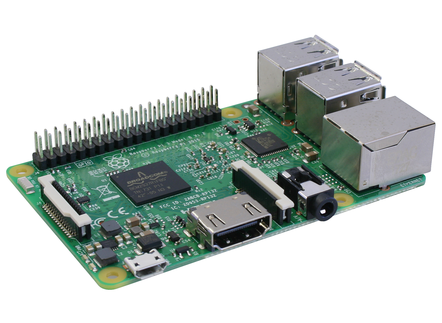 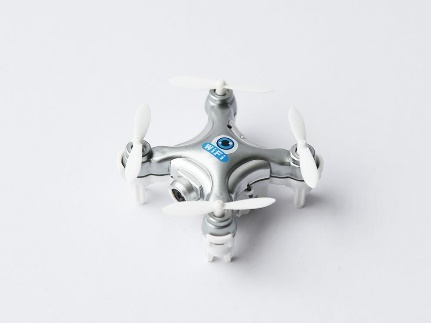 WIFI
192.168.0.103/24
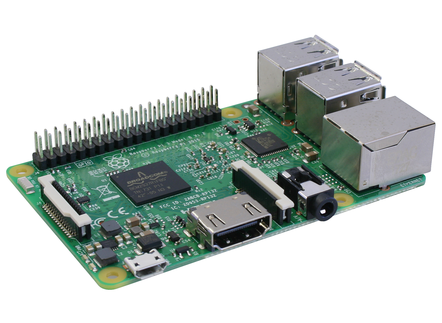 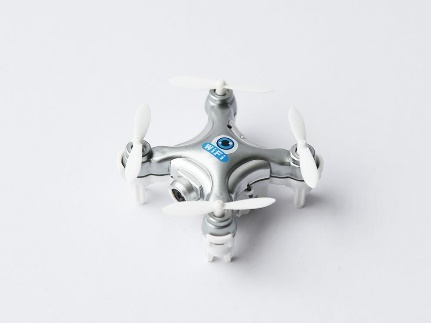 WIFI
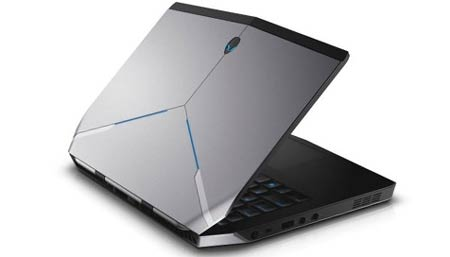 192.168.0.100/24
10
Comunicación con el mini drone
Desarrollo del proyecto
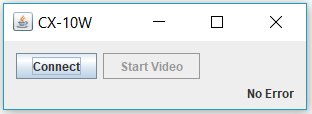 11
Distribución de nodos ROS
Socket
192.168.0.100:8892
Desarrollo del proyecto
192.168.0.101/24
Nodo
ca76a1
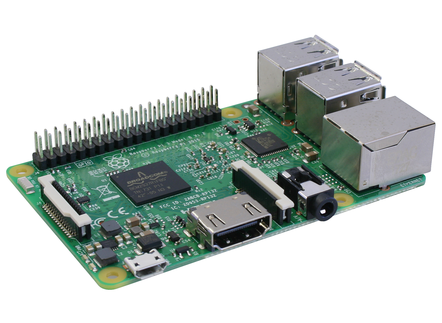 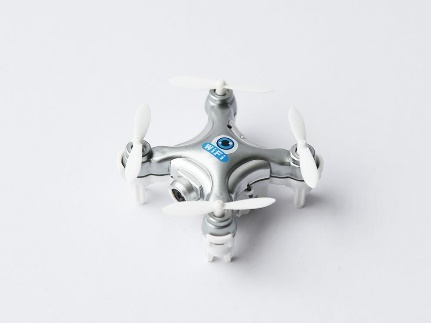 WIFI
Socket
192.168.0.100:8890
192.168.0.101/24
Nodo
ab1886
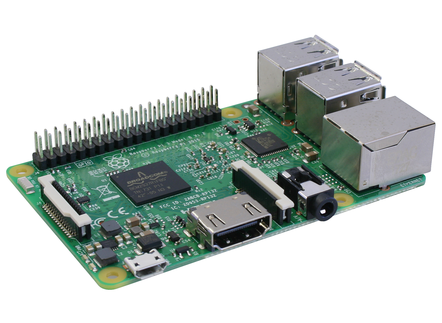 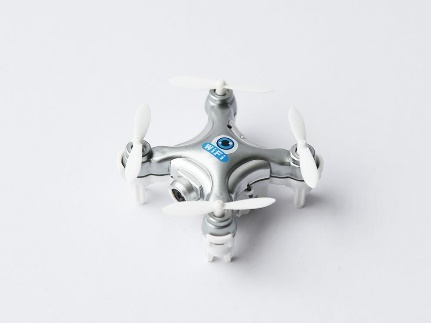 WIFI
Socket
192.168.0.100:8891
192.168.0.101/24
Nodo
ab1966
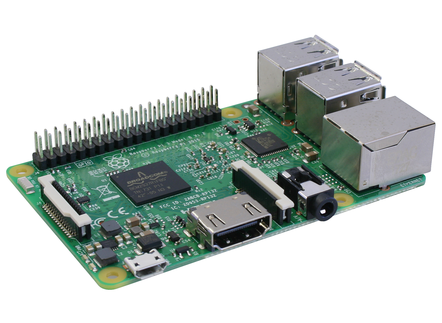 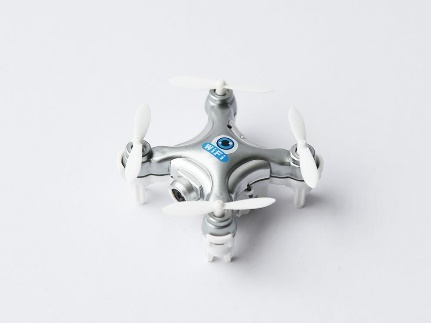 WIFI
12
Nodo
ab1966
Distribución de nodos ROS
Desarrollo del proyecto
camera/image_raw_0
192.168.0.100/24
Nodo Principal
Core
Nodo
ca76a1
camera/image_raw_1
192.168.0.100/24
192.168.0.100/24
Nodo
ab1886
camera/image_raw_2
192.168.0.100/24
13
Detección de objetos
Desarrollo del proyecto
Con el fin de detectar objetos dentro de las imágenes se ha utilizo la API proporcionada por Google de detección de objetos TensorFlow
Capacidad del sistema
Es una biblioteca de código abierto desarrollada por Google Brain y liberada para el público en general en el 2015 para el cálculo numérico de alto rendimiento
TensorFlow
Red Neuronal Convolucional
Es una red neuronal con una o múltiples capas del tipo feed-forward, que emplea operaciones convolucionales para extraer características comunes.
14
Detección de objetos
Desarrollo del proyecto
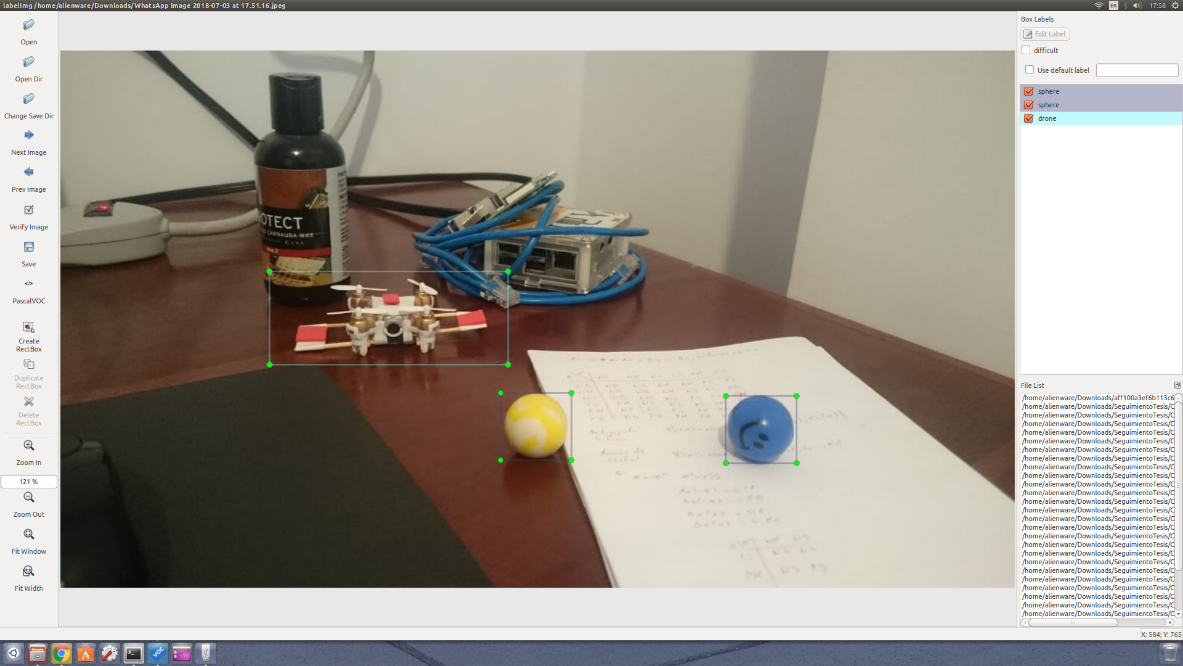 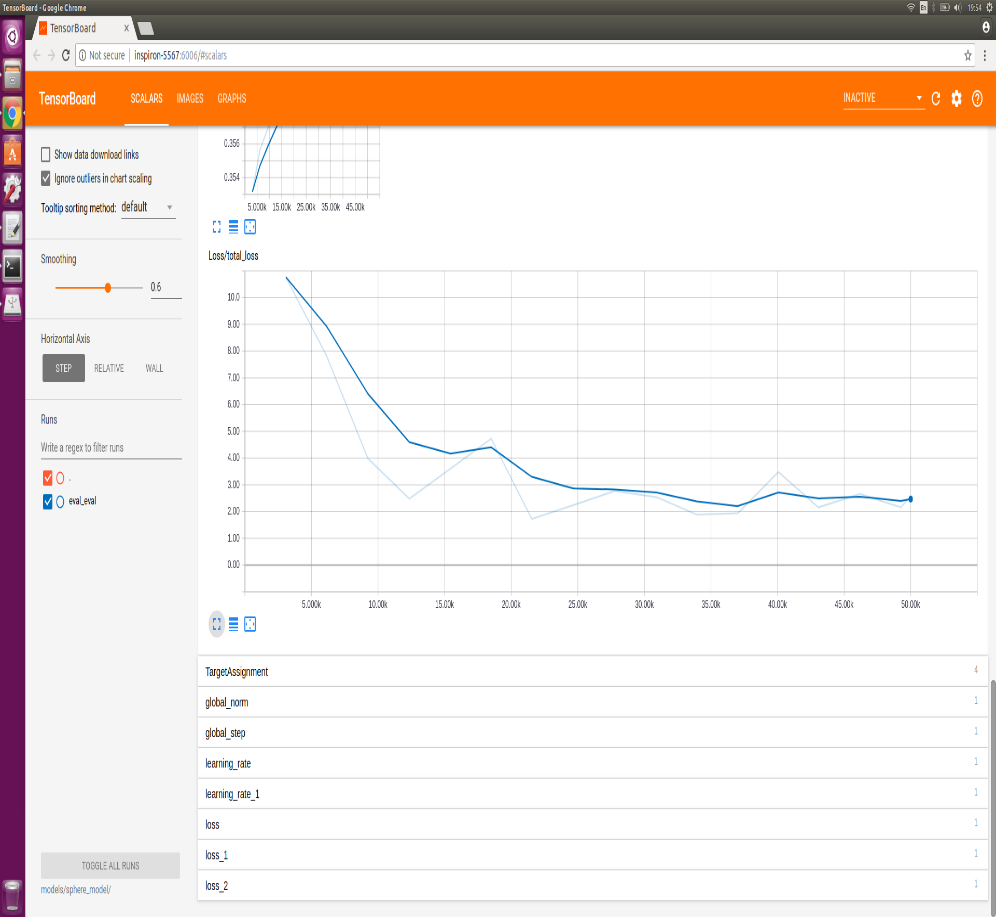 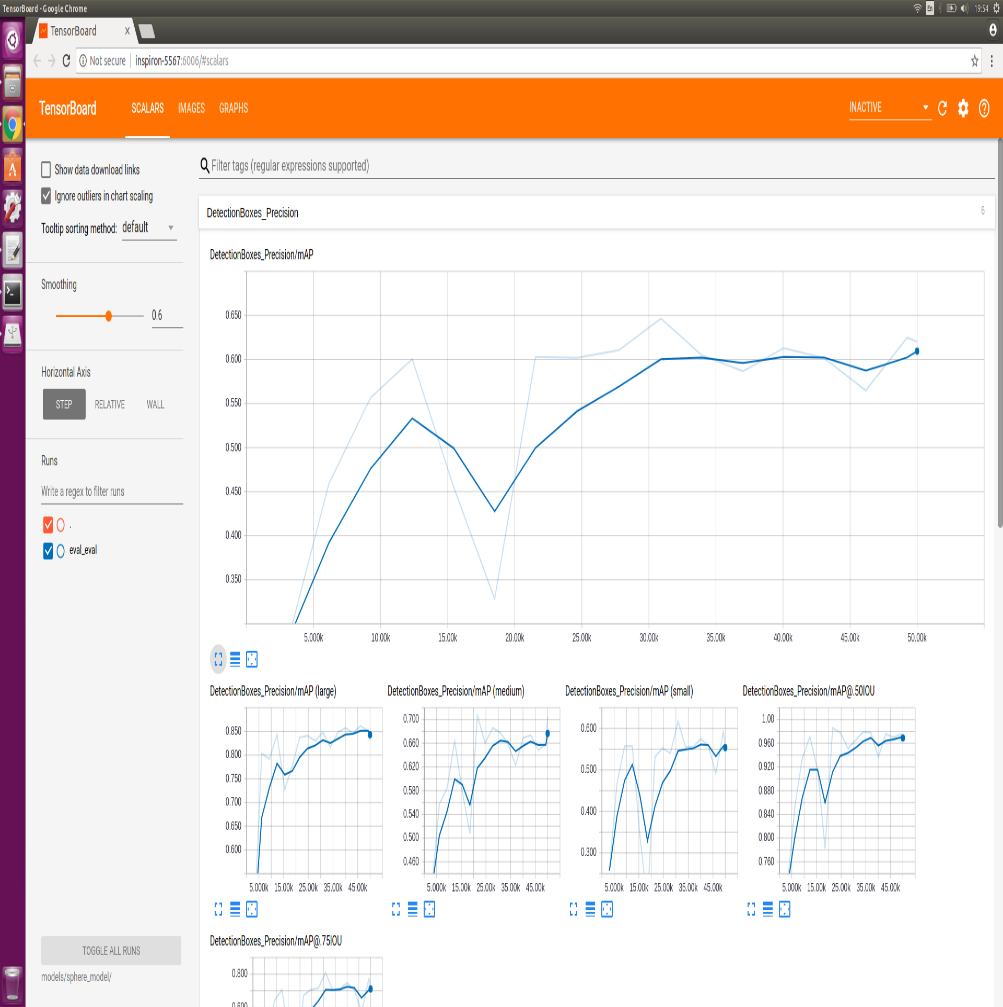 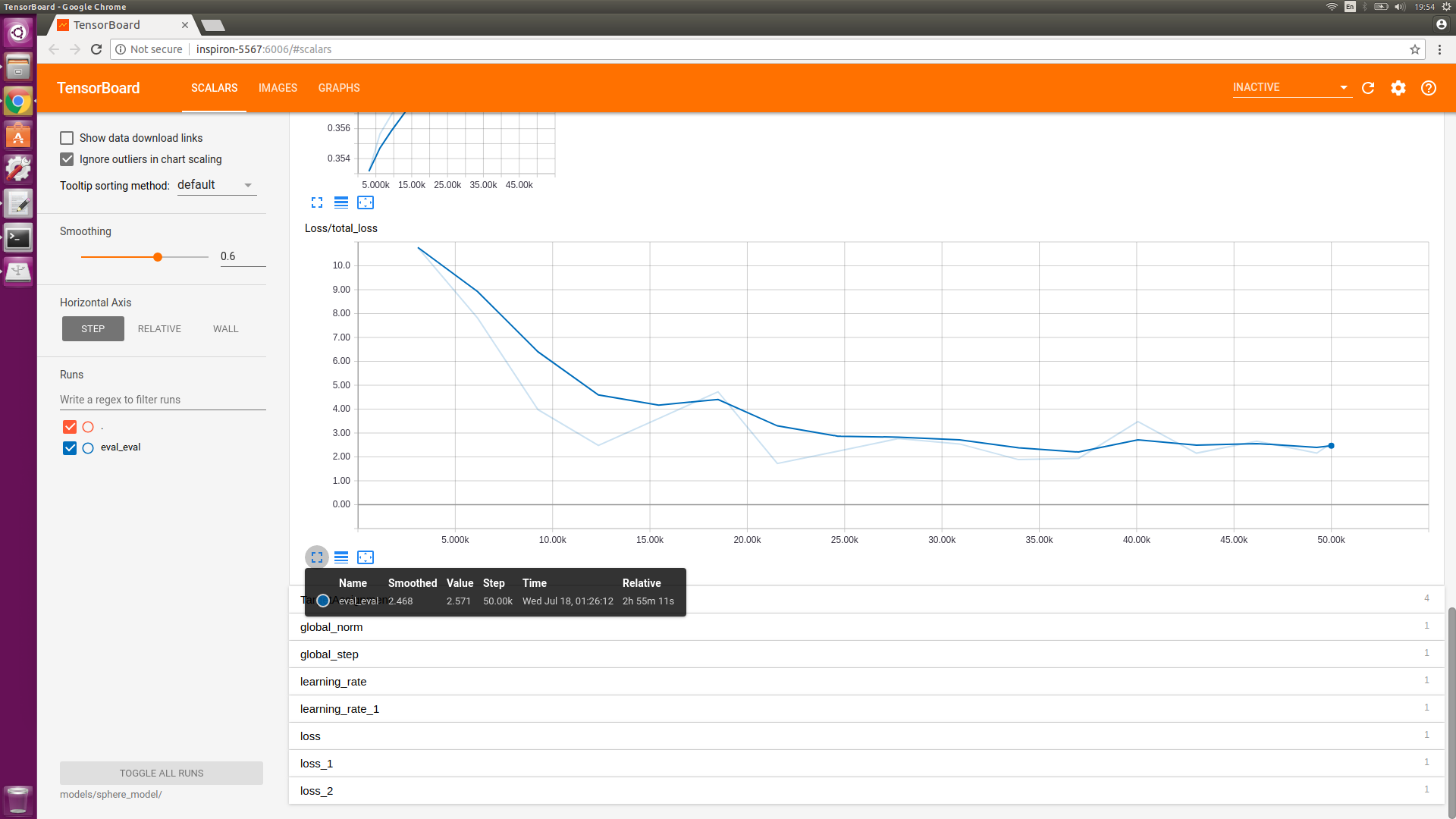 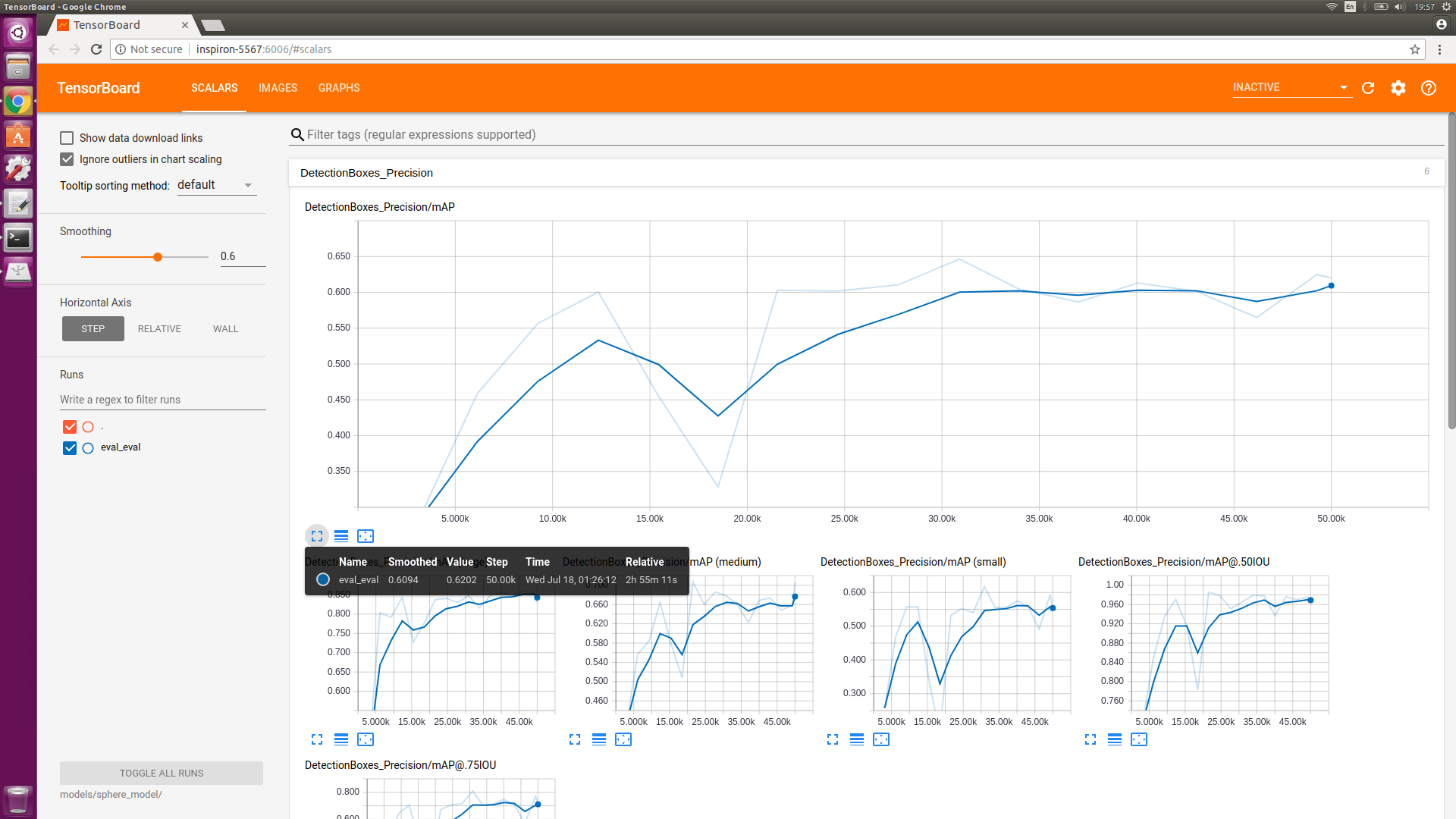 15
Plano de pinhole
Plano de imagen
Desarrollo del proyecto
Superficie 
visible
Eje óptico
16
Plano de imagen
Desarrollo del proyecto
Superficie 
visible
Centro de 
proyección
Eje óptico
17
Desarrollo del proyecto
18
Desarrollo del proyecto
19
Extracción de características de una imagen
Desarrollo del proyecto
Detección de esquina
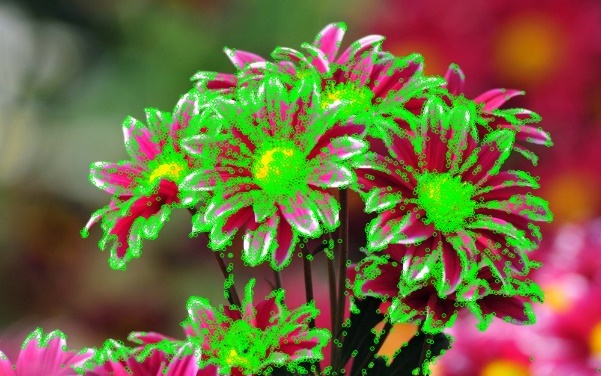 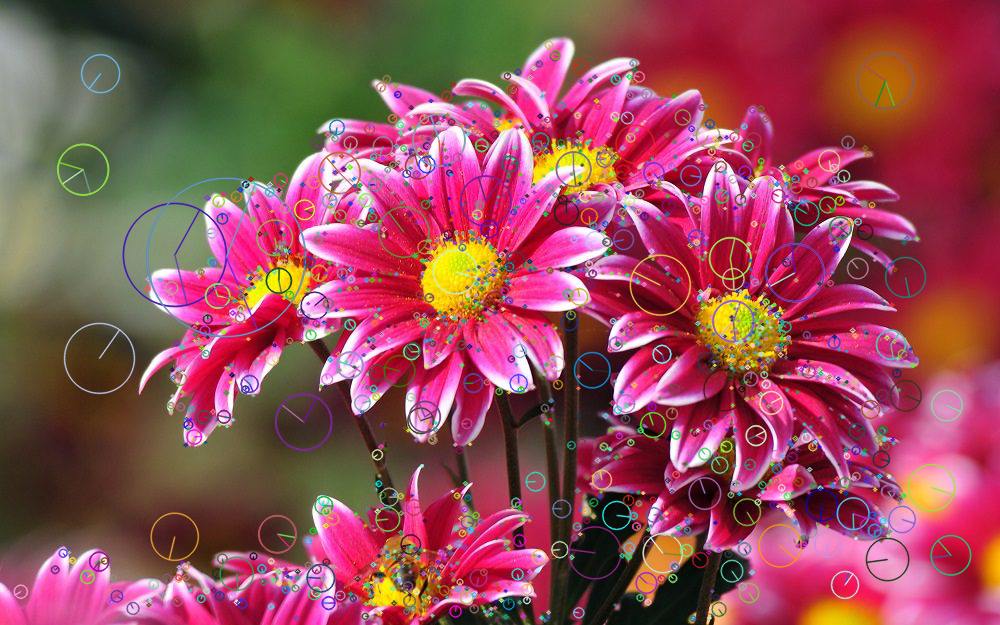 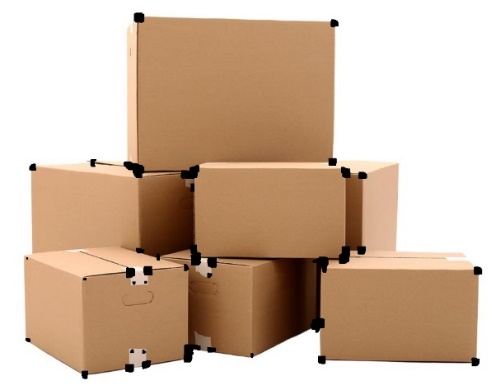 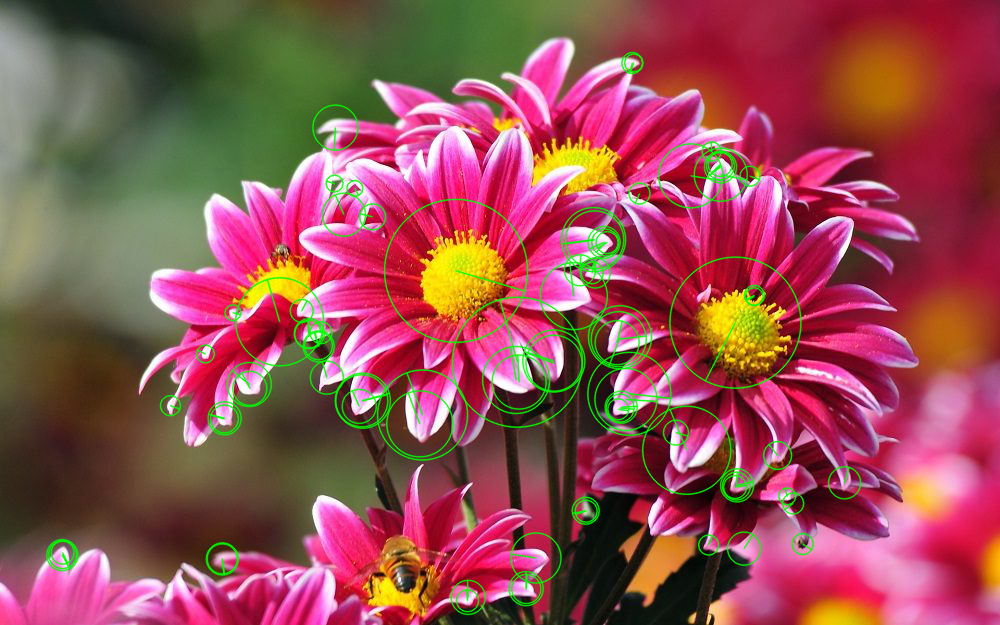 Transformación de características invariable de escala
Funciones Robustas aceleradas
Características de la prueba de segmento acelerado
20
Extracción de características de una imagen
Desarrollo del proyecto
Características básicas binarias robustas e independientes
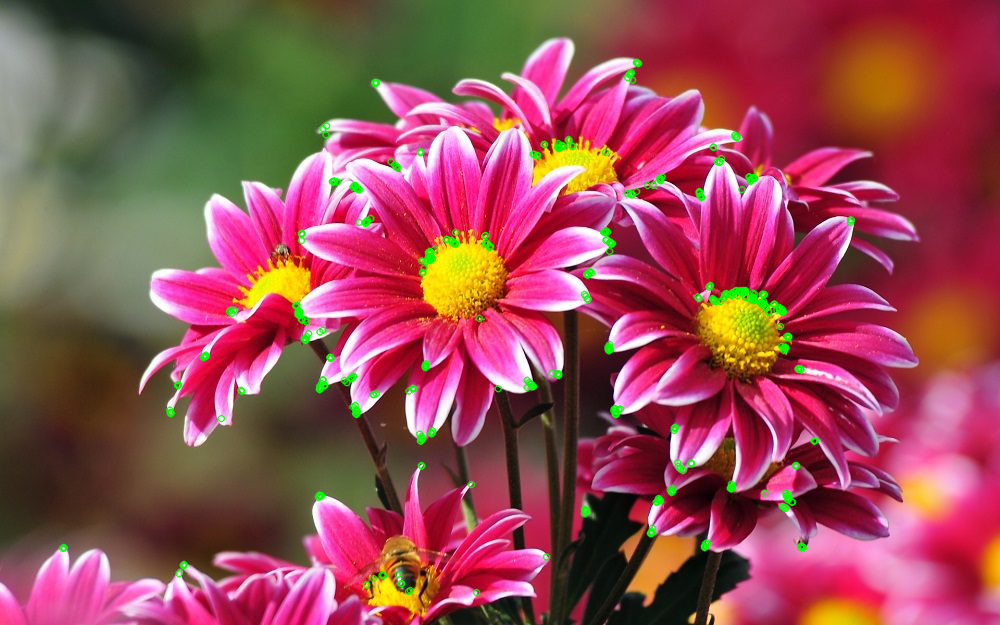 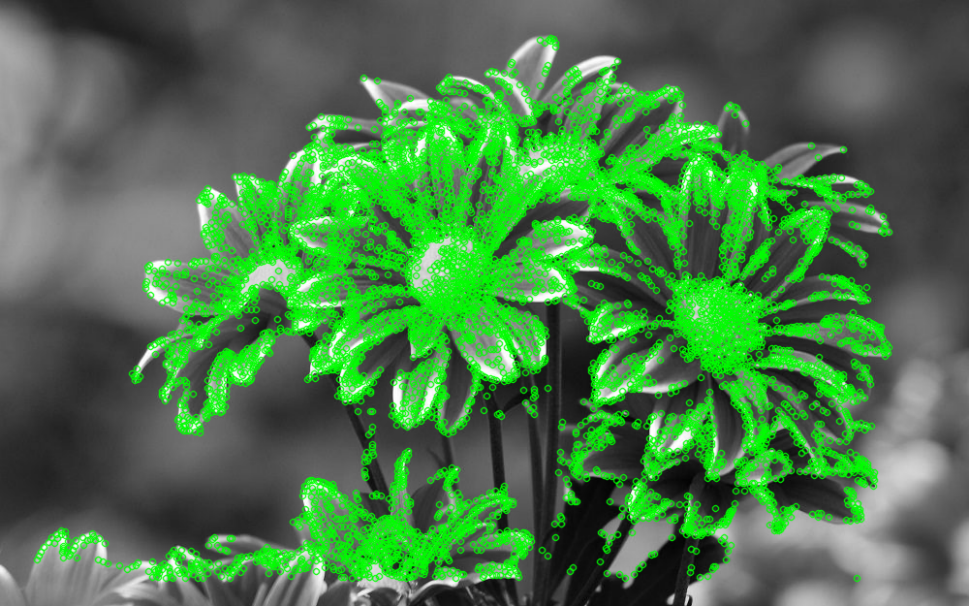 Orientado FAST y rotado BRIEF
21
Visión estereotípica y geometría epipolar
Desarrollo del proyecto
Línea base
Línea epipolar
Plano epipolar
Línea base
22
Desarrollo del proyecto
23
Control de vuelo de mini drones
Desarrollo del proyecto
Mini drone
Controlador PD
Cámara
Control por seguimiento Visual
24
Control de vuelo de mini drones
Desarrollo del proyecto
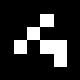 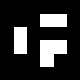 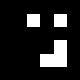 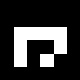 Control por seguimiento Visual
Marcadores ArUco
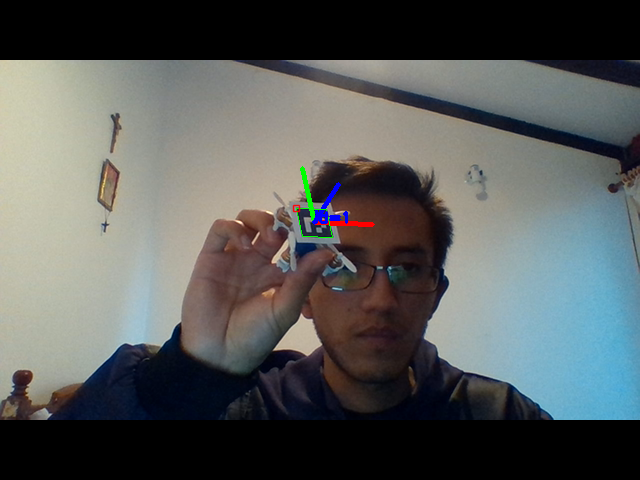 Estimación de postura del marcador
25
Distribución de nodos ROS
Desarrollo del proyecto
Nodo
drone_control
192.168.0.101/24
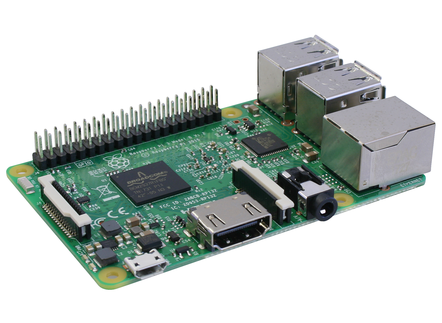 Nodo
ca76a1
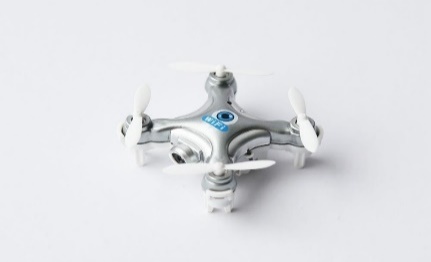 WIFI
drone/pose_1
192.168.0.102/24
Nodo
ab1886
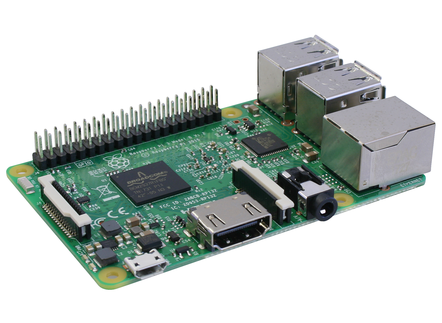 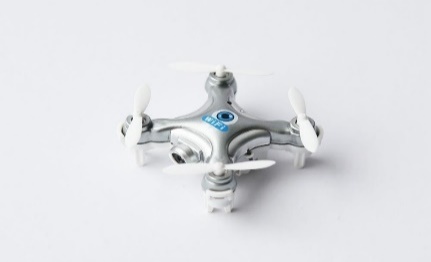 WIFI
drone/pose_2
192.168.0.103/24
Nodo
ab1966
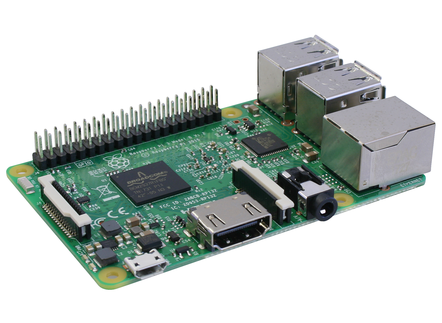 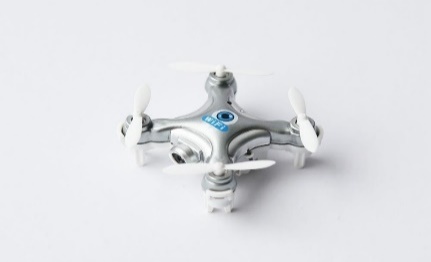 WIFI
drone/pose_0
26
Imágenes capturadas
Resultados
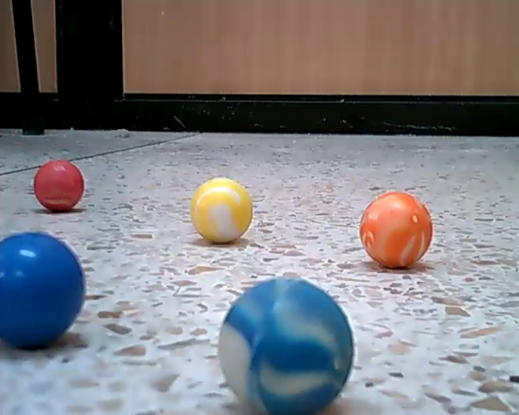 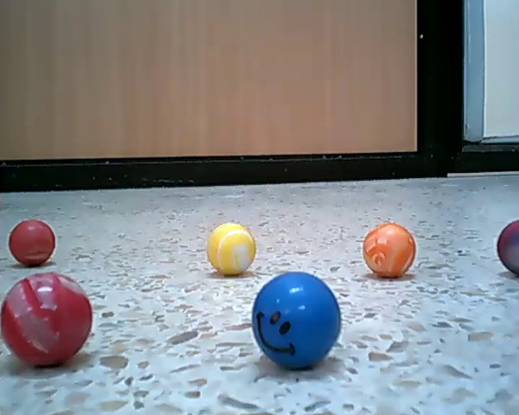 28
Detección de esferas
Resultados
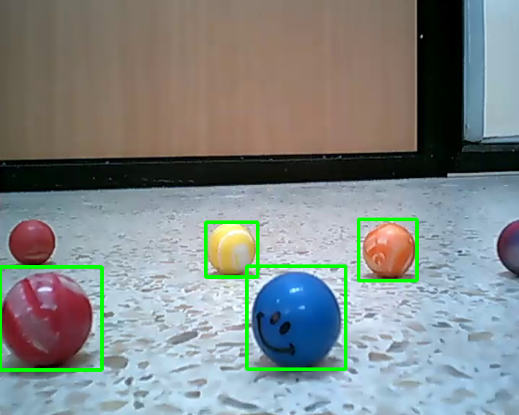 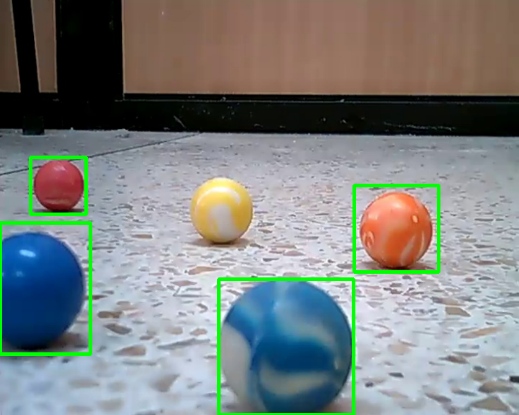 29
Extracción de características de la Imagen
Resultados
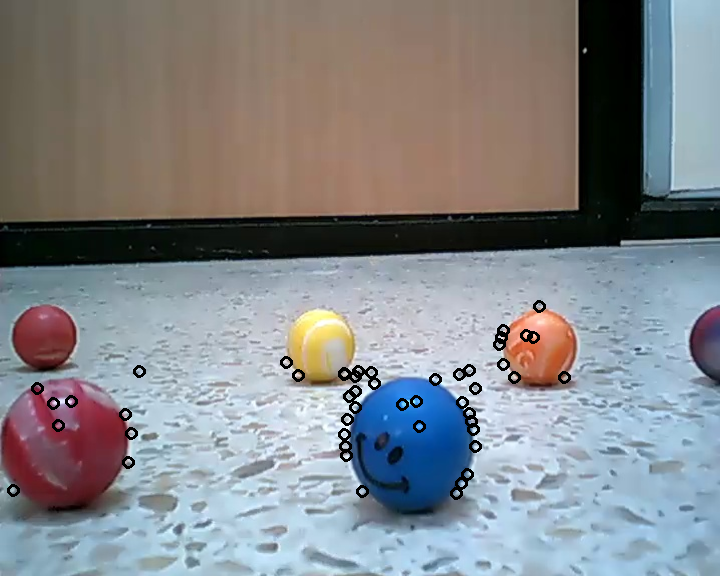 30
Coincidencias entre imágenes
Resultados
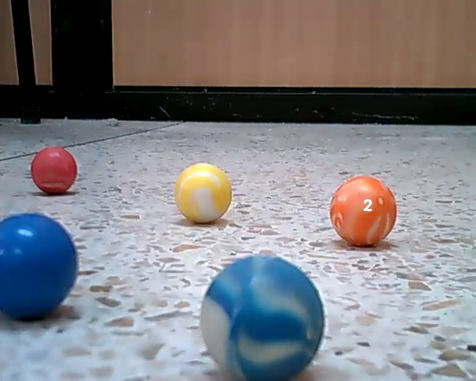 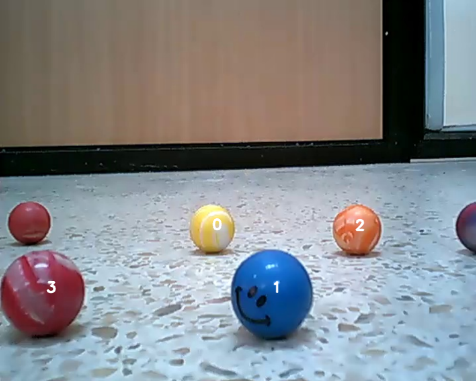 31
Grafica en el espacio de las esferas
Resultados
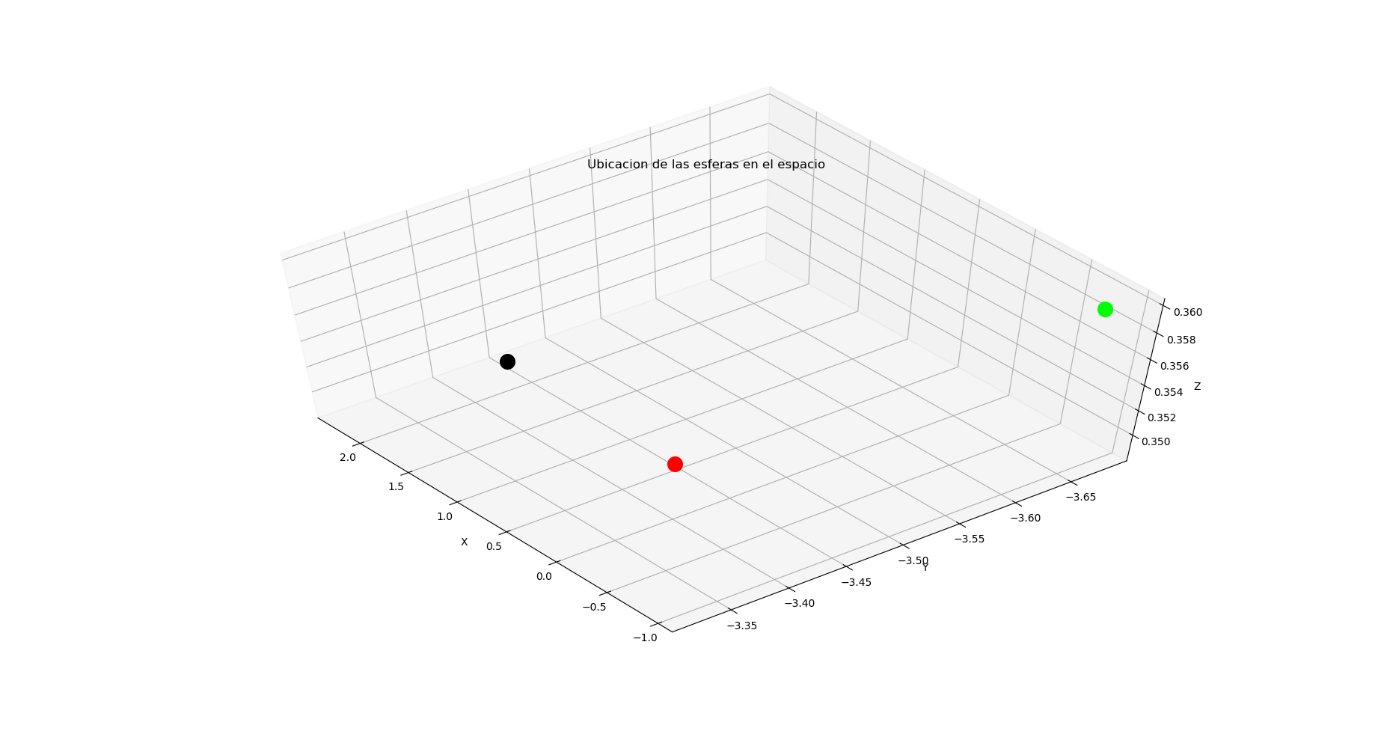 Cámara derecha
Esfera
Cámara izquierda
32
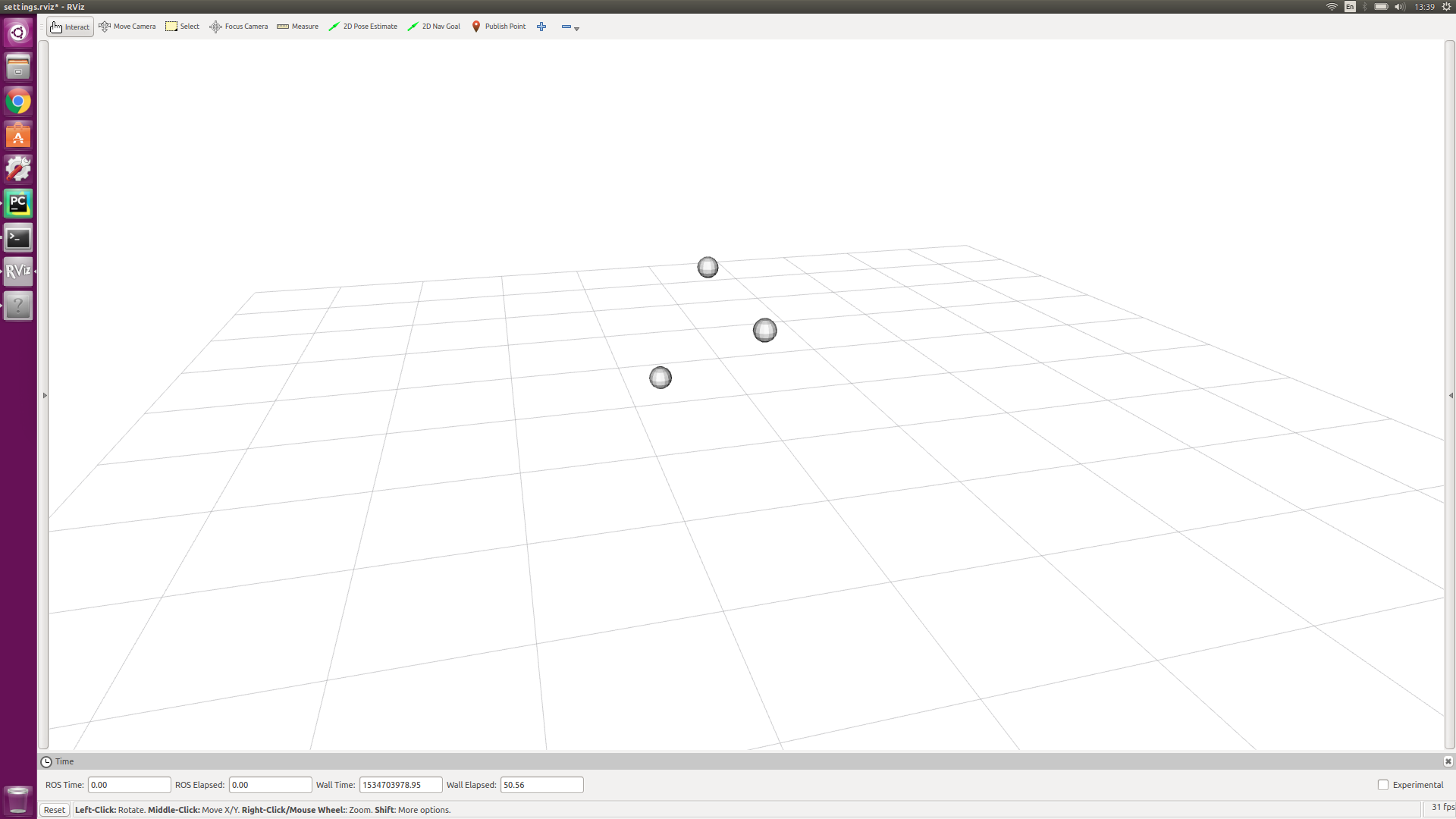 Grafica en el espacio de los mini drones
Resultados
Mini drone ab1886, Id 43
Mini drone ab1966, Id 1
Mini drone ca76a1, Id 14
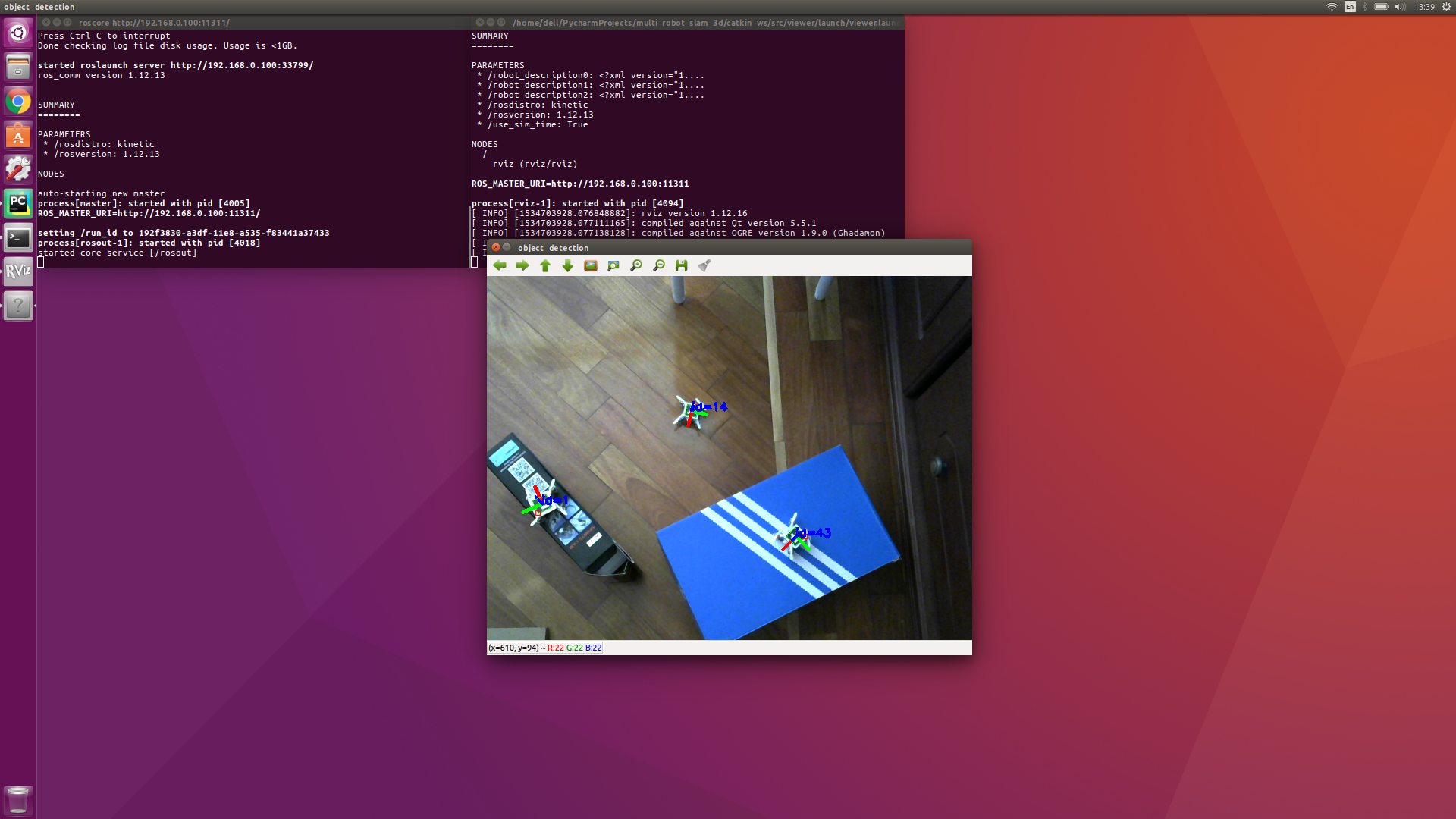 33
Conclusiones y recomendaciones
35
Conclusiones y recomendaciones
36
Conclusiones y recomendaciones
37
Conclusiones y recomendaciones
38